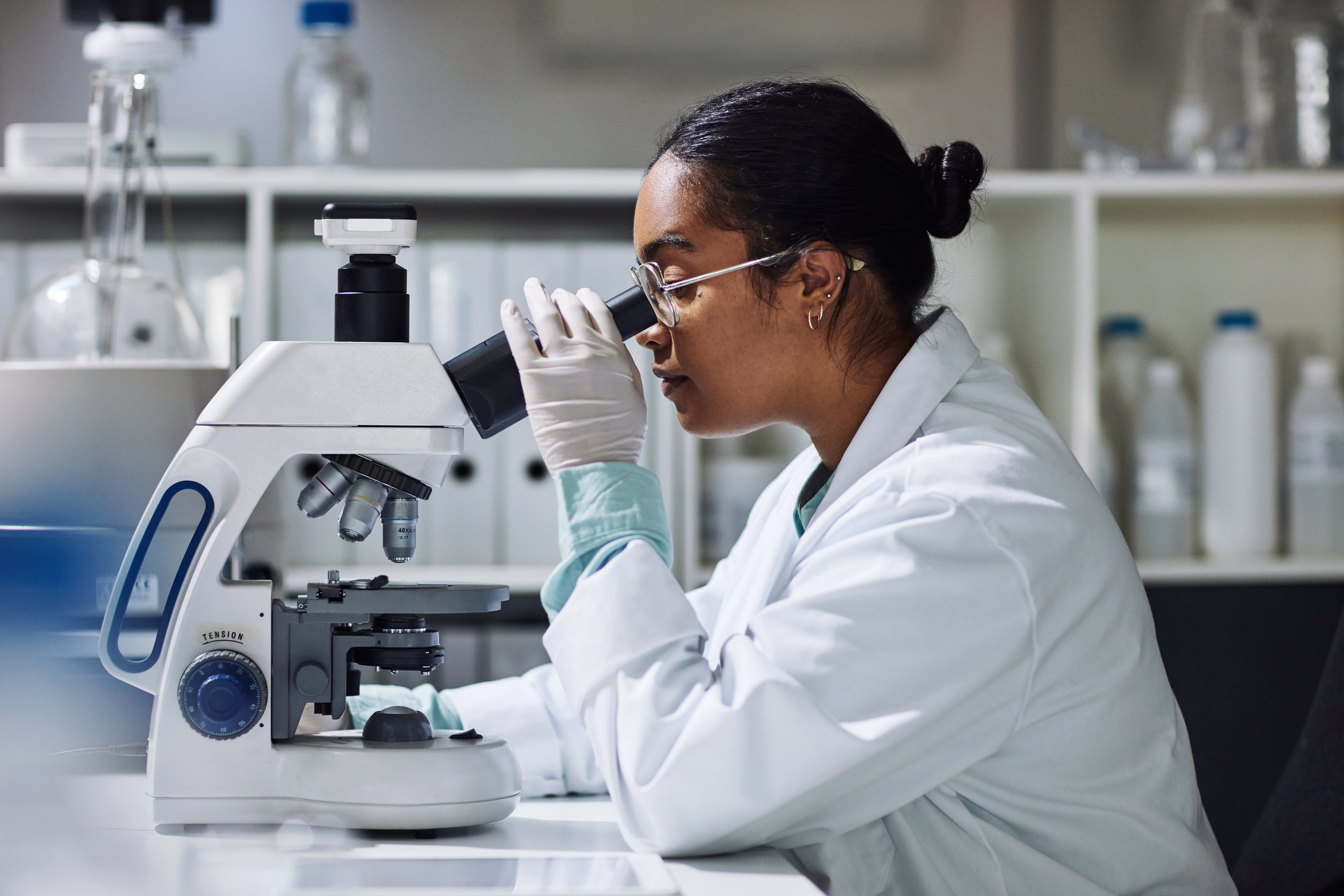 No More NAFLD
The NAFLD nomenclature is changing.
Renaming NAFLD: Key Questions to Address
[Speaker Notes: Based on these concerns, we sought to address the following key questions]
Multi-Society Effort – AASLD, EASL and ALEH
Key attributes of a Delphi consensus process:
Informed by subject matter experts
Conducted using rigorous methodology
Anonymity of voting and reporting of results 
Transparency of process
Survey rounds combined with in-person discussion to facilitate consensus building
Acknowledgement of the value of diverse opinions
Assures that viewpoints are considered and discussed even if they don’t reach the consensus threshold
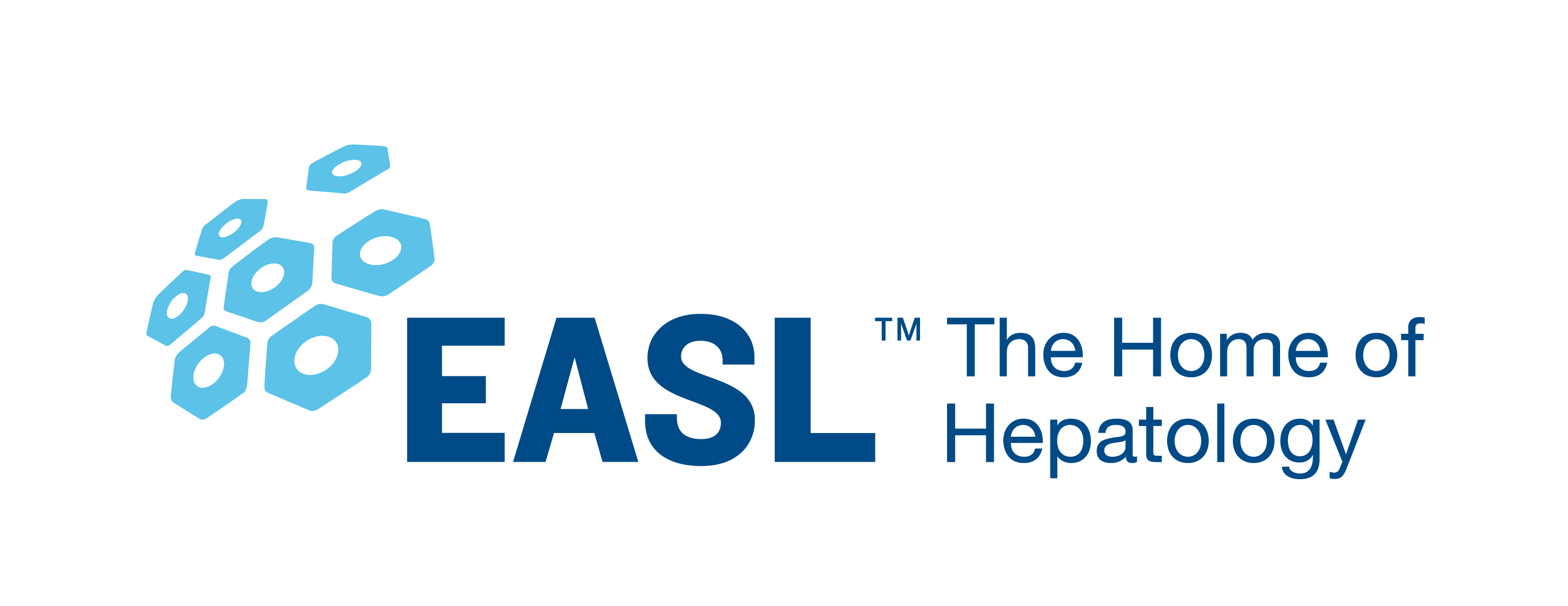 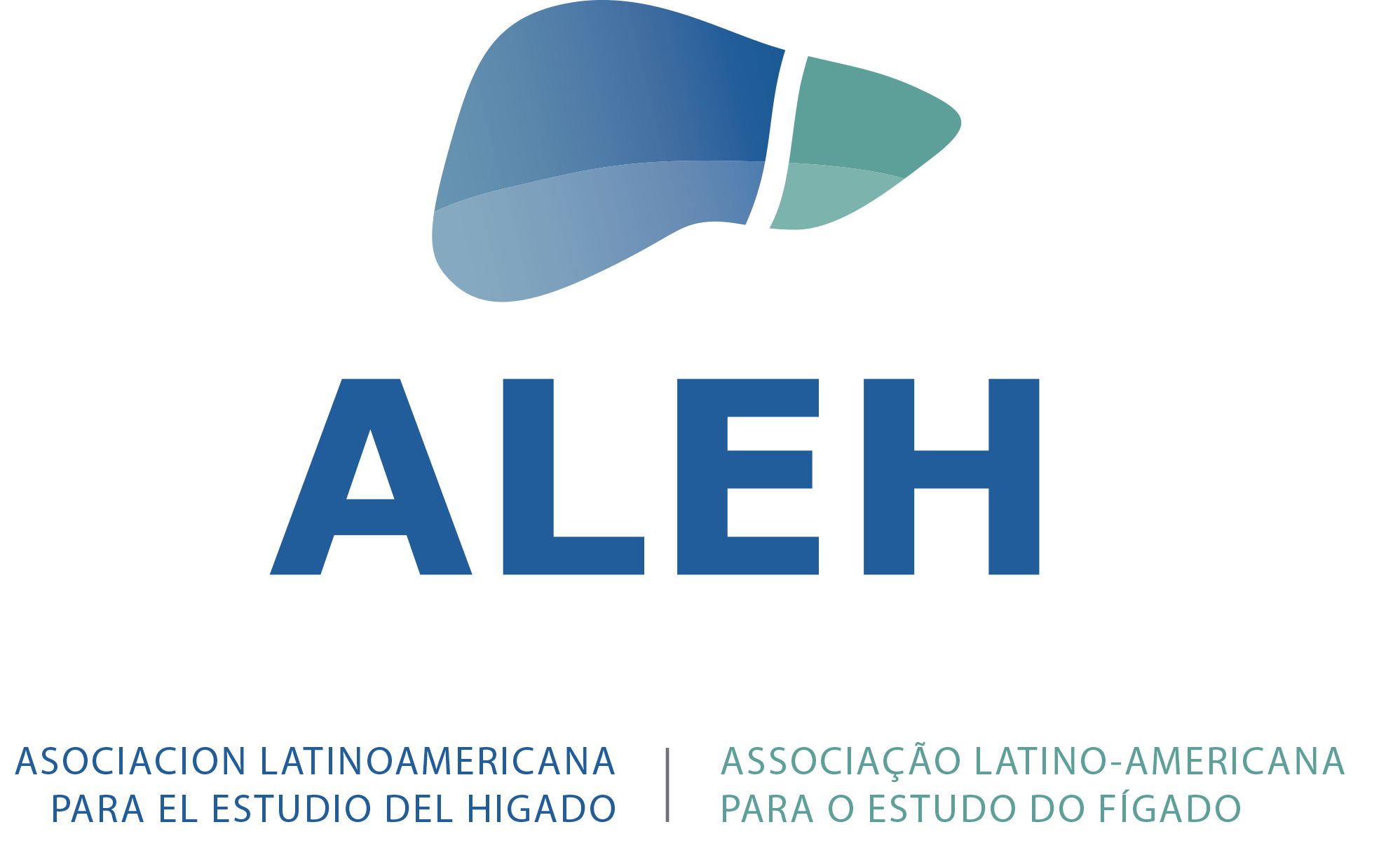 [Speaker Notes: Note lack of specified # allowing for range of rigor]
Global NAFLD Nomenclature Involvement
264 nominees from EASL, AASLD, ALEH, APASL, AMAGE, proportionate to association member size
56 countries represented
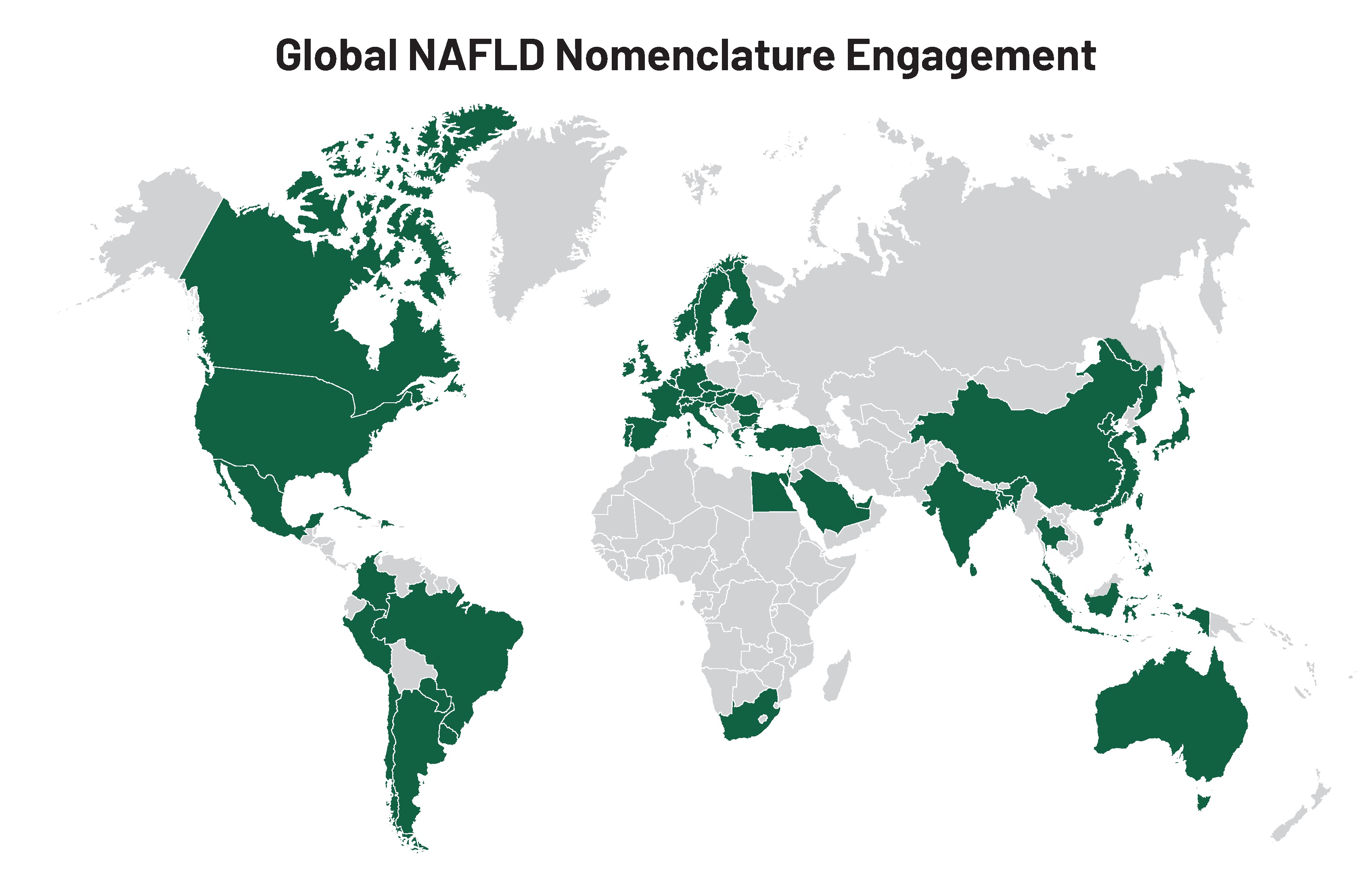 Global NAFLD Nomenclature Steering Committee
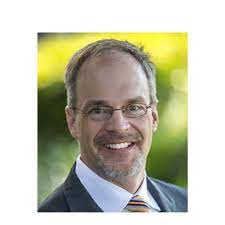 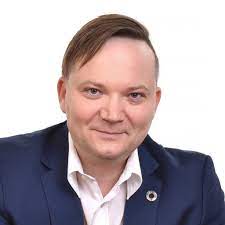 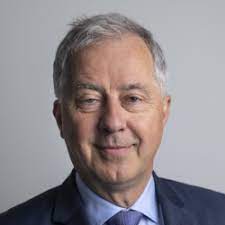 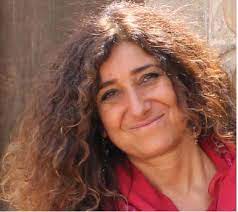 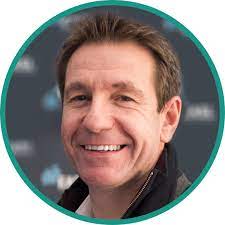 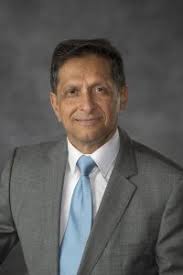 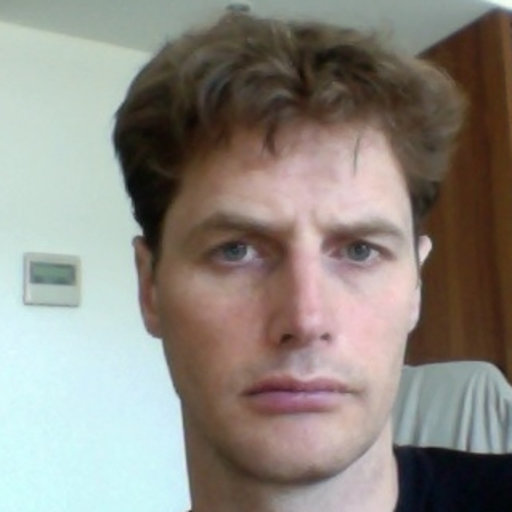 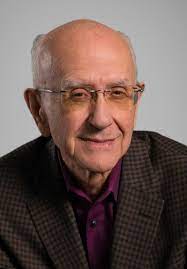 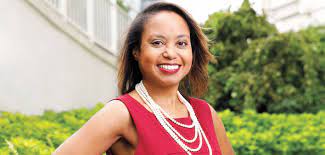 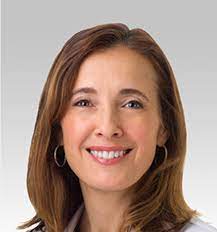 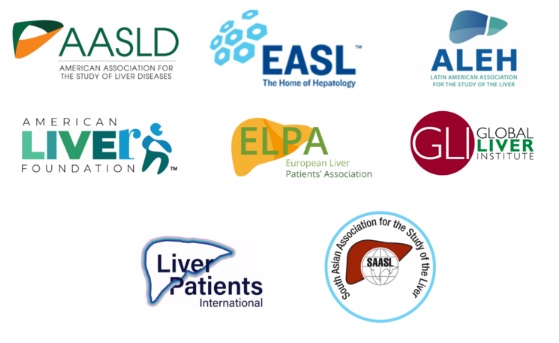 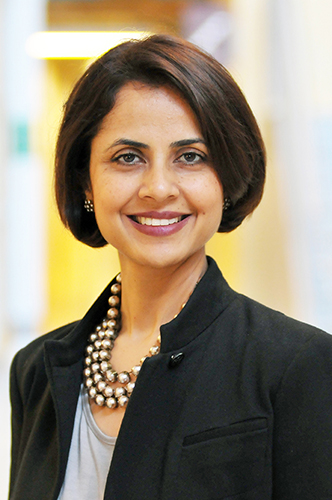 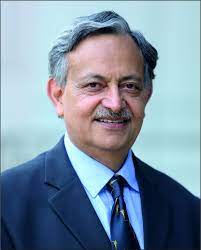 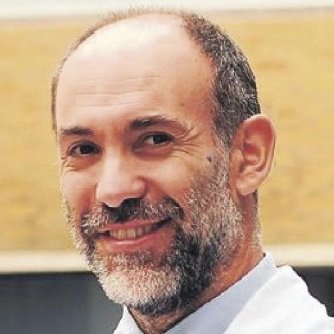 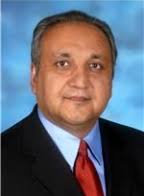 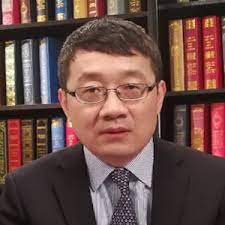 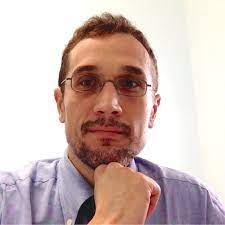 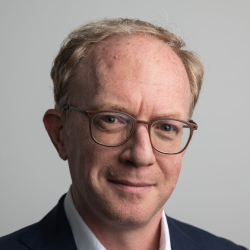 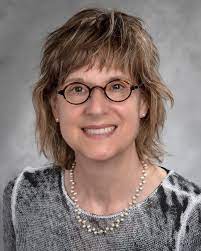 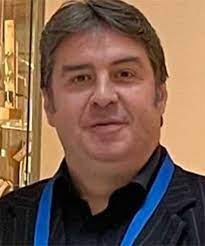 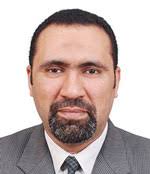 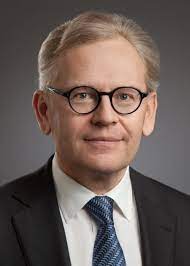 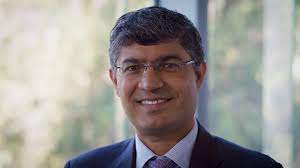 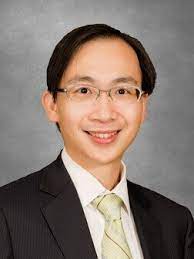 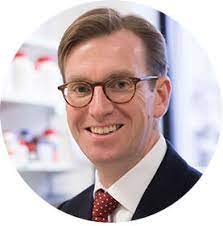 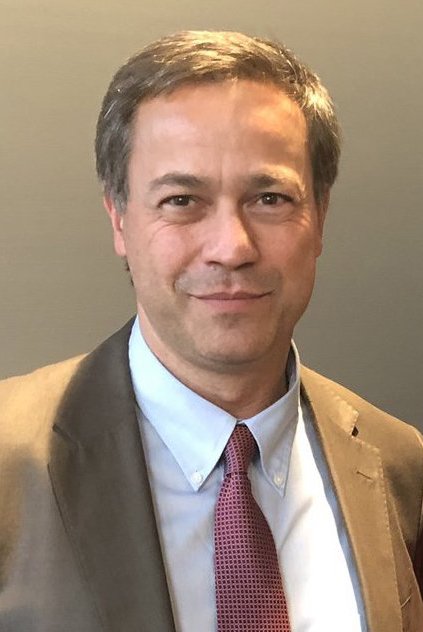 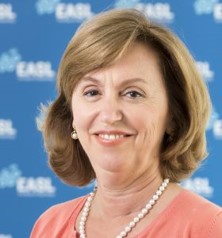 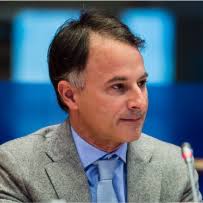 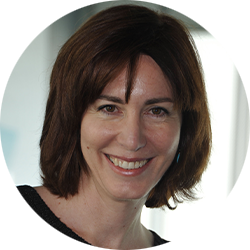 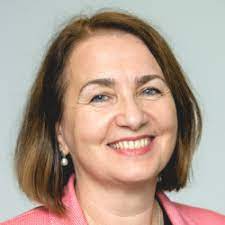 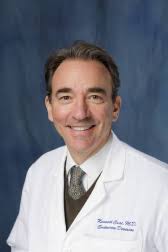 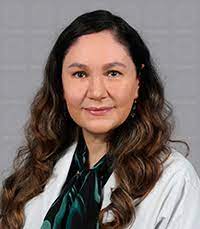 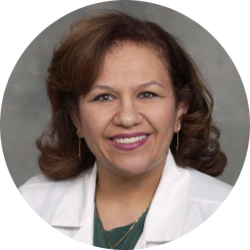 Publications: 8210
NAFLD publications: >4000
Median NAFLD: 89
Citations: >1,000,000
Average h-index: >74
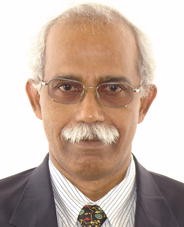 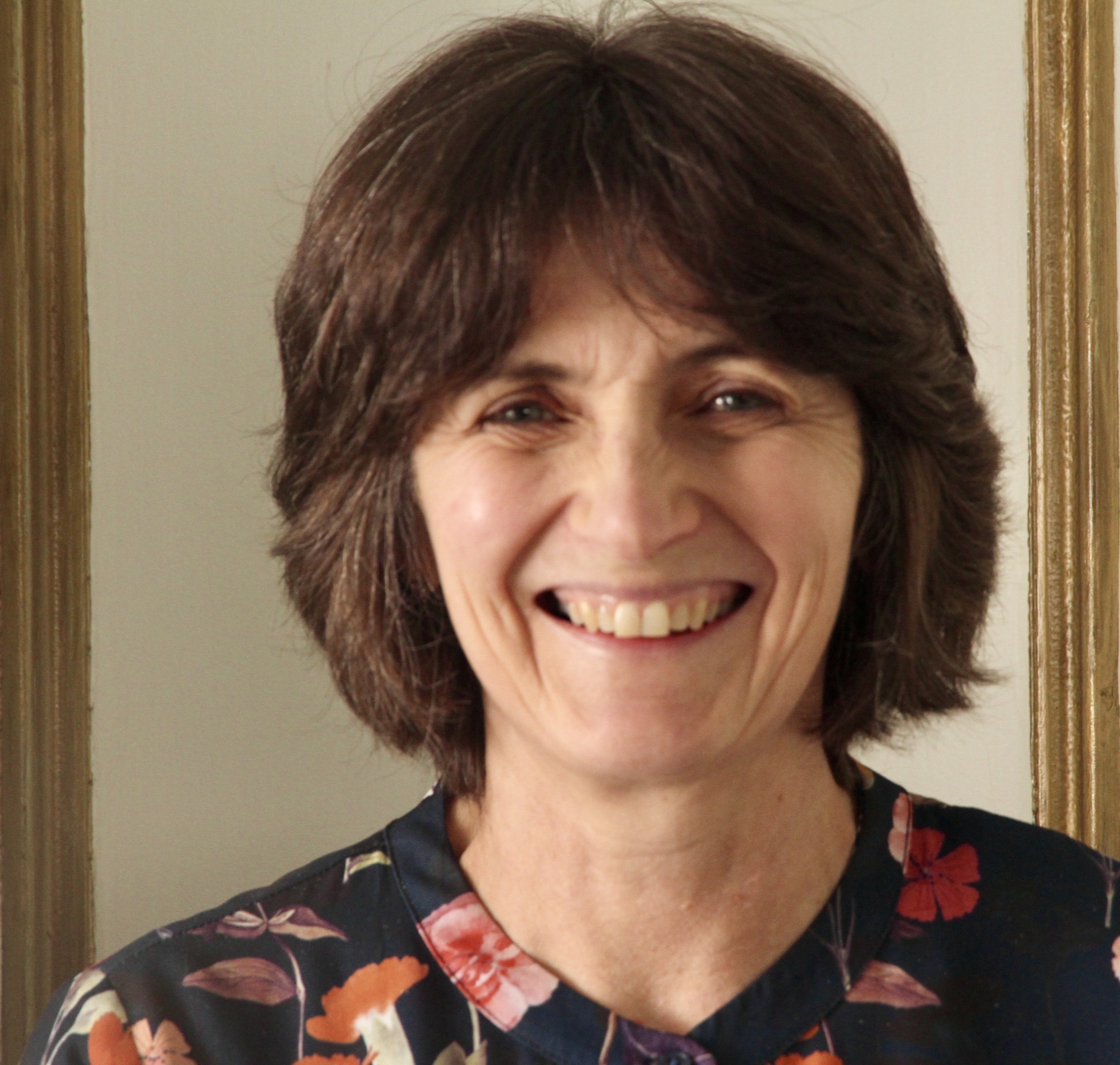 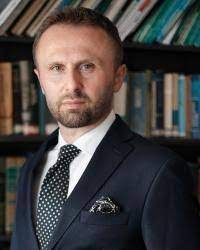 Overview of process
A priori threshold of consensus:  Super majority (>67%)
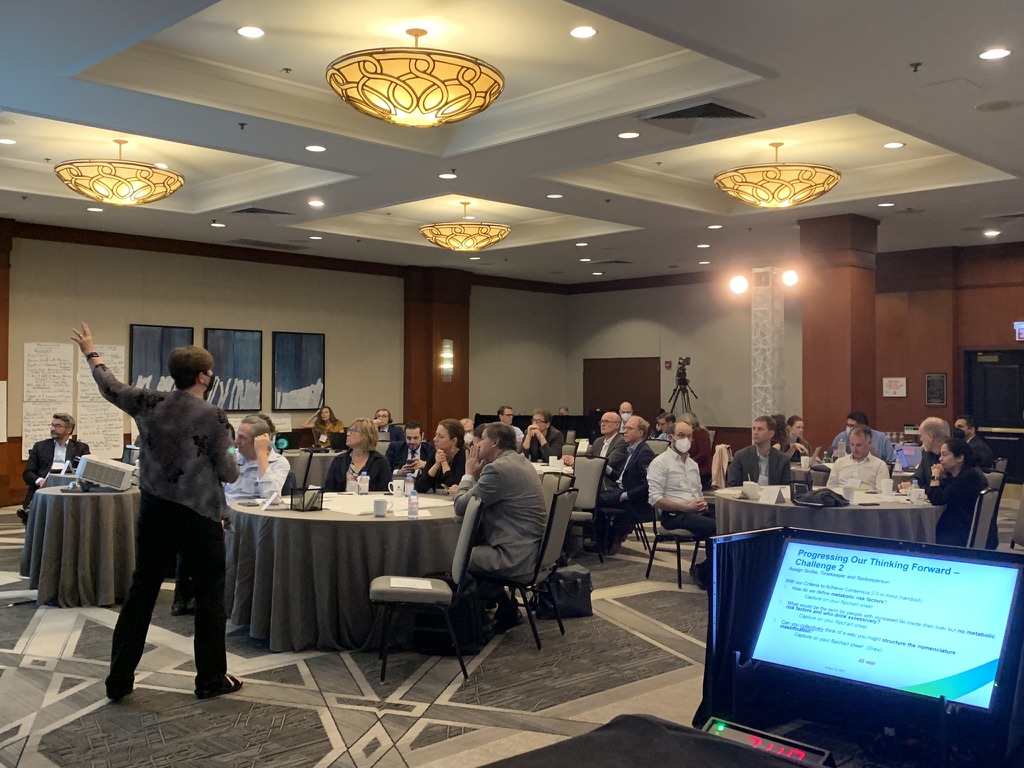 Round 1:
35 Questions/statements
⍨1000 comments
✅
Chicago Nomenclature Consensus conferenceJuly 8-9, 2022(61 in person, 69 virtual)
✅
Round 2:
52 Questions/statements
1366 comments
+
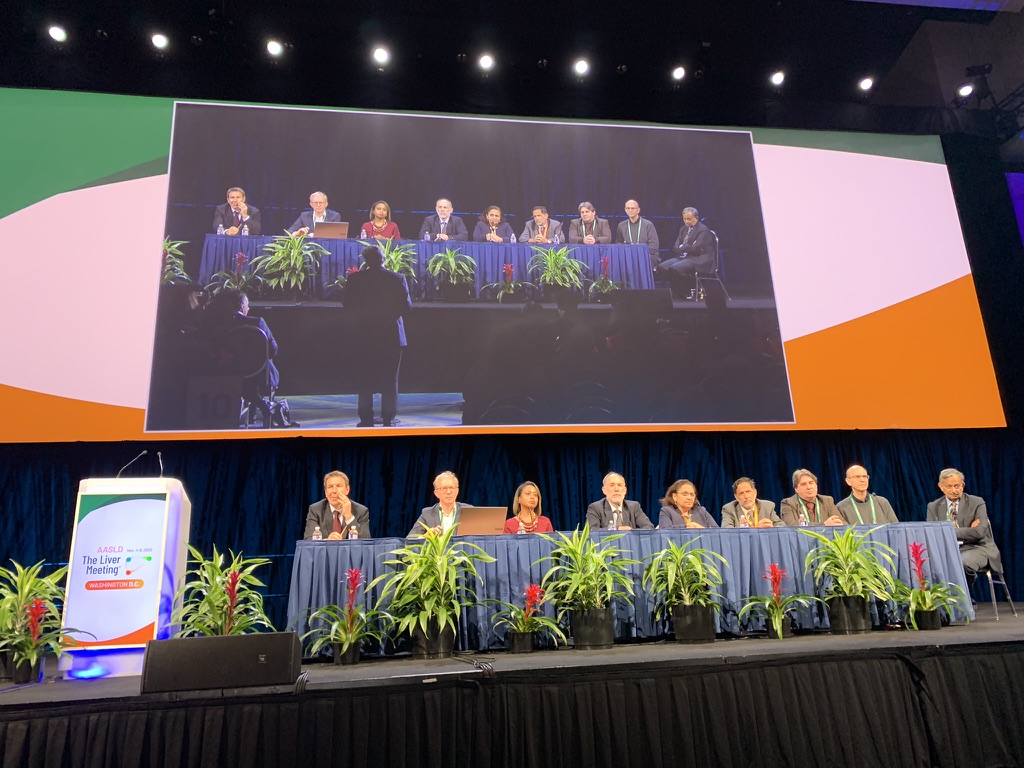 Round 3:
42 Questions/statements
800 comments
✅
Round 4:
4 Questions/statements
✅
Pan-society nomenclature meeting, Washington DC, TLM 2022
[Speaker Notes: After each round, comments were compiled, categorized and use to make modifications to the statements, meaning that]
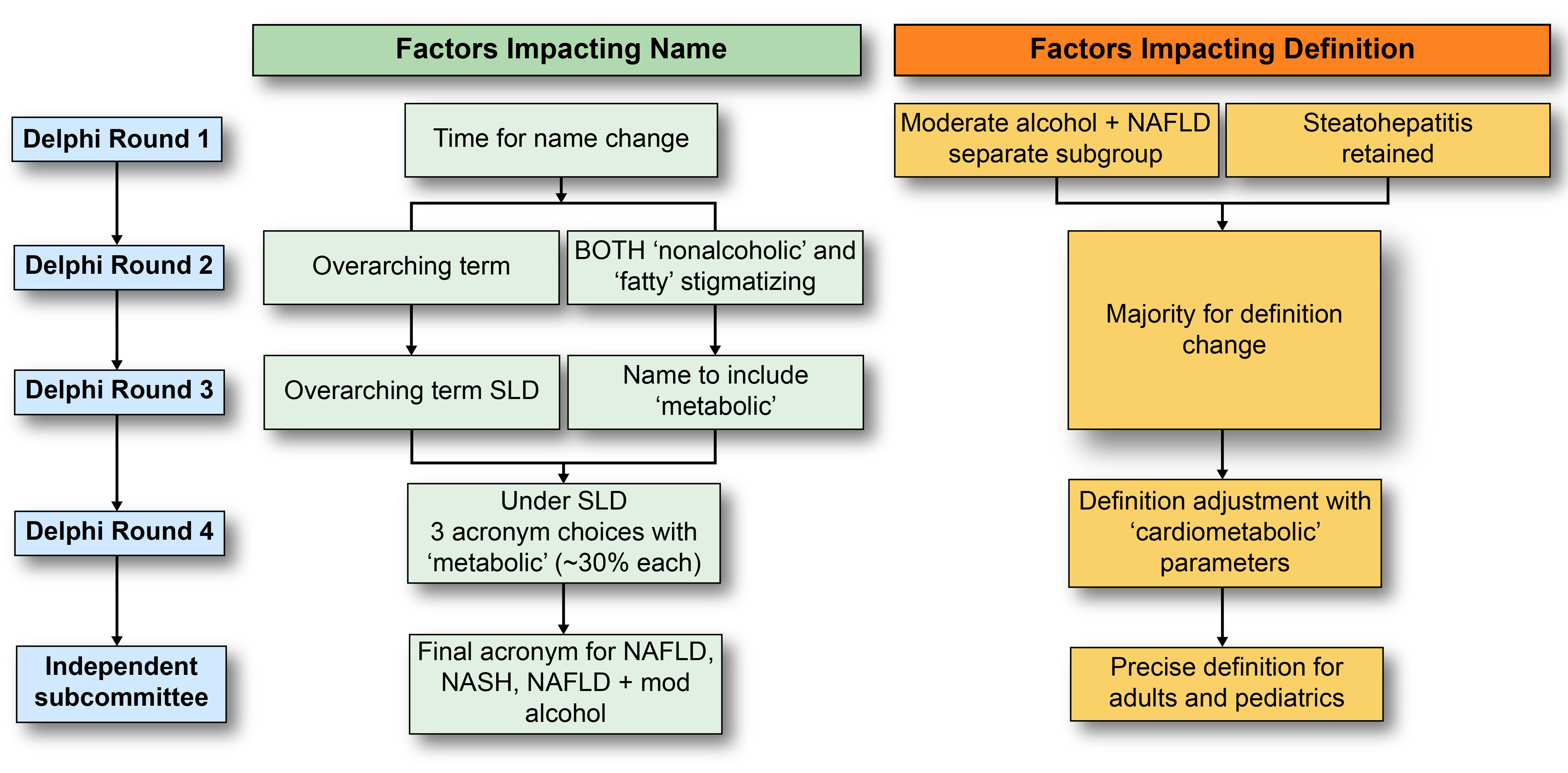 The NAFLD nomenclature is changing.
7
Acronym to replace NAFLD, NASH and overlap with alcohol
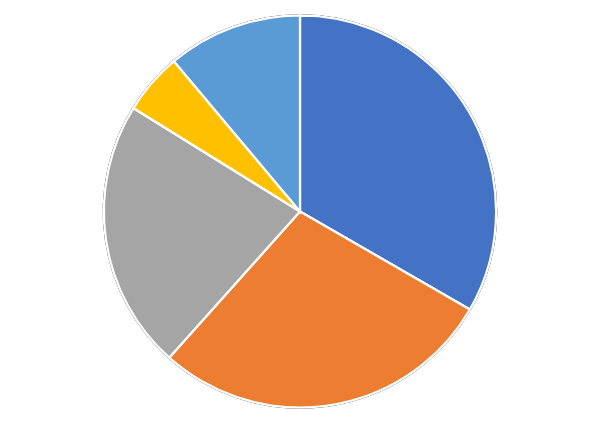 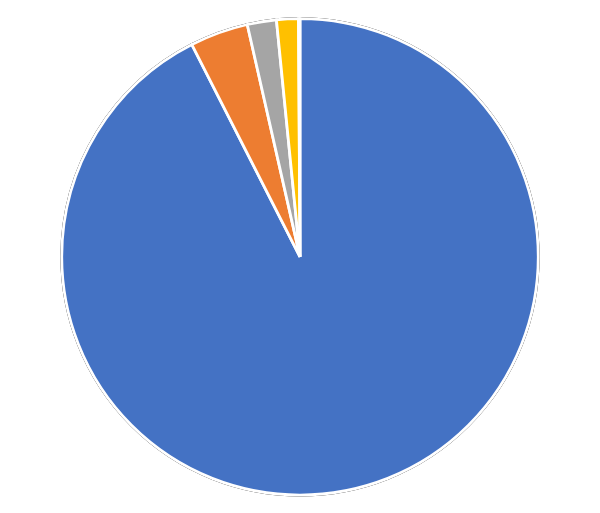 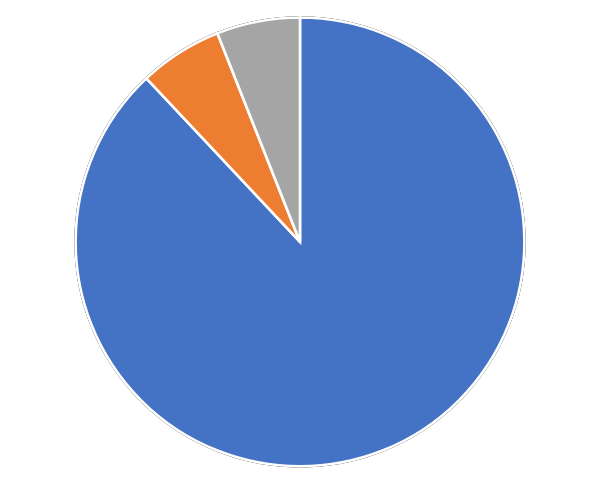 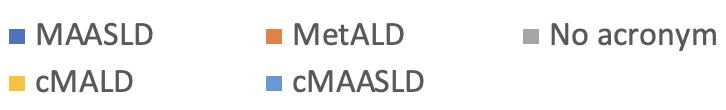 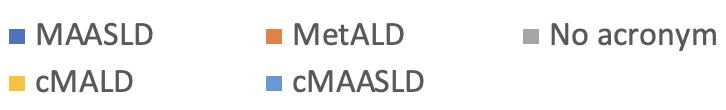 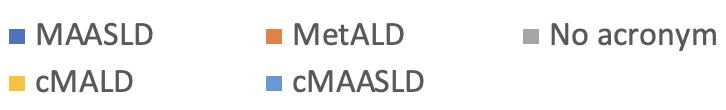 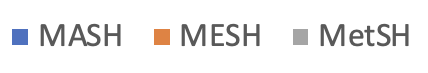 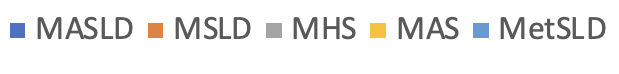 Metabolic dysfunction associated 
steatohepatitis
Metabolic dysfunction associated 
steatotic liver disease
Metabolic dysfunction and alcohol associated liver disease
The NAFLD nomenclature is changing.
8
[Speaker Notes: Arun]
Definition
Affirmative set of diagnostic criteria for MASLD
Near universal agreement to err on side of being inclusive
Minimize patient heterogeneity and be adaptable to future insights
Simple, readily available and easily measurable parameters
The diagnostic criteria were also selected to align with cardiometabolic risk factors already well established and validated in other metabolic health disorders 
The set of criteria for adults was then submitted to a subcommittee of five pediatric hepatologists who adapted them for the pediatric population
The NAFLD nomenclature is changing.
9
[Speaker Notes: Arun]
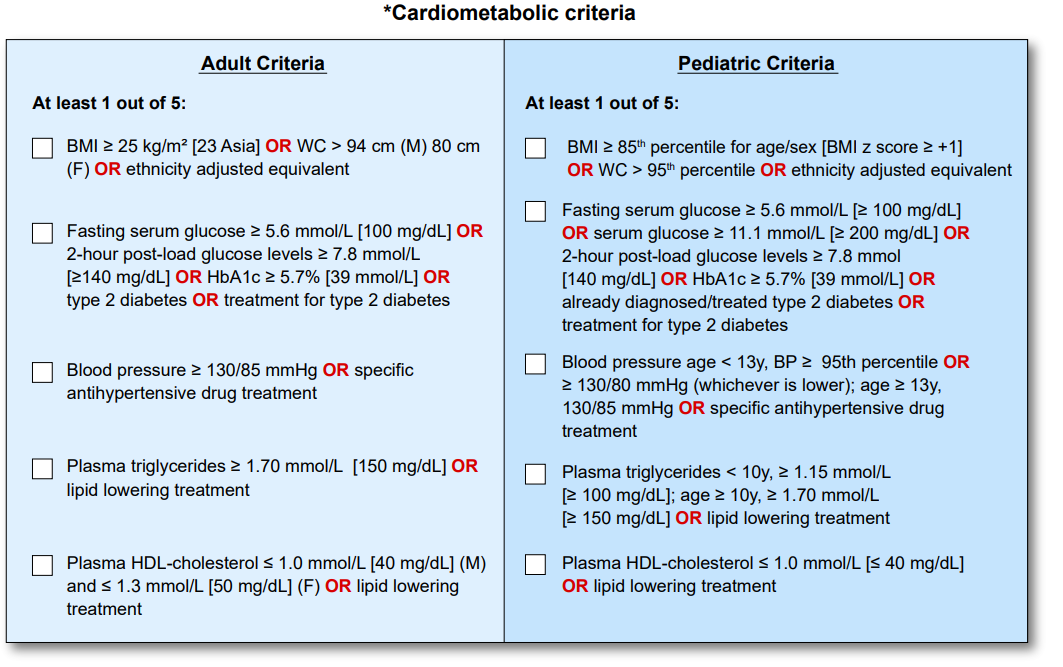 The NAFLD nomenclature is changing.
10
[Speaker Notes: Arun]
Consensus Nomenclature
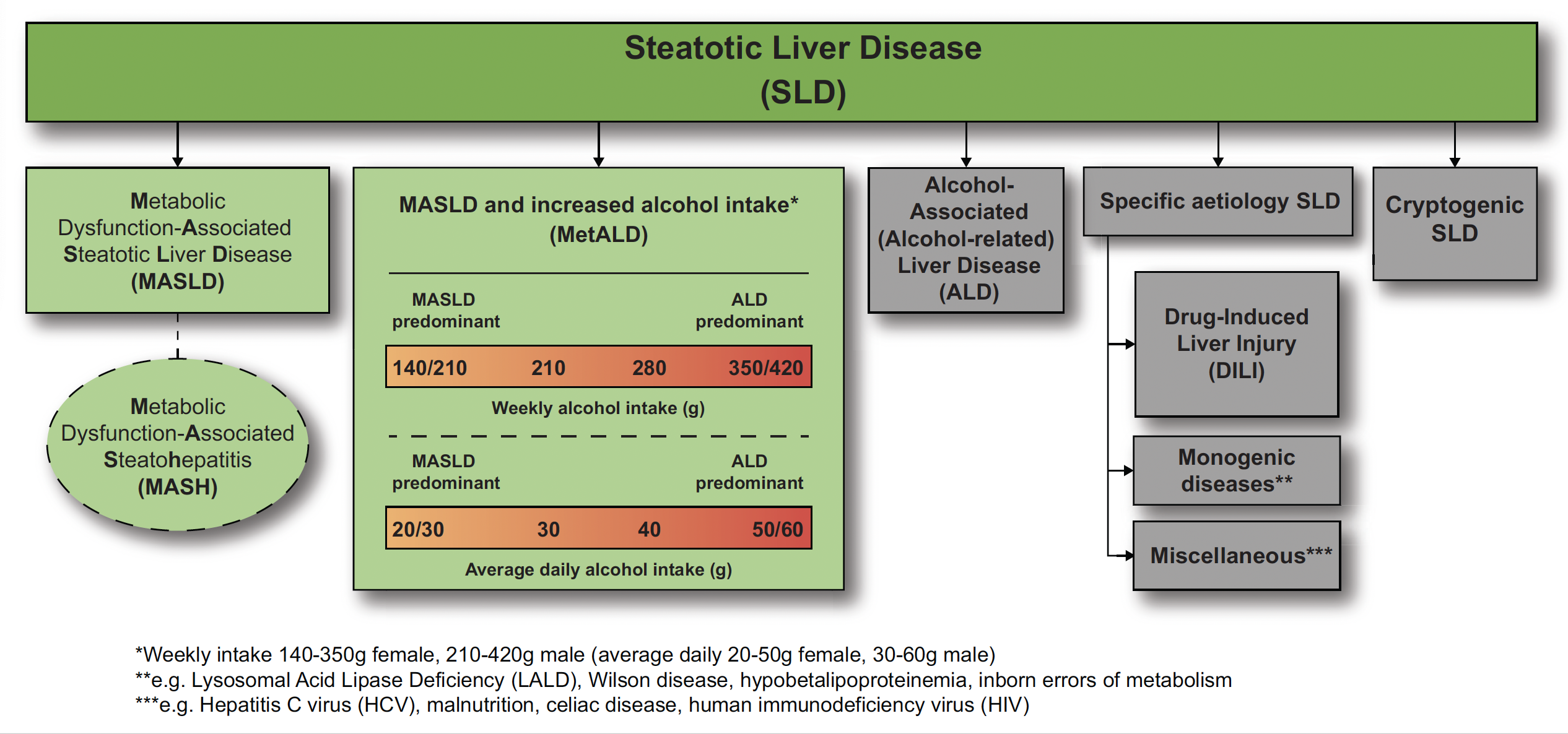 The NAFLD nomenclature is changing.
11
[Speaker Notes: Arun]
Decision Support Tool
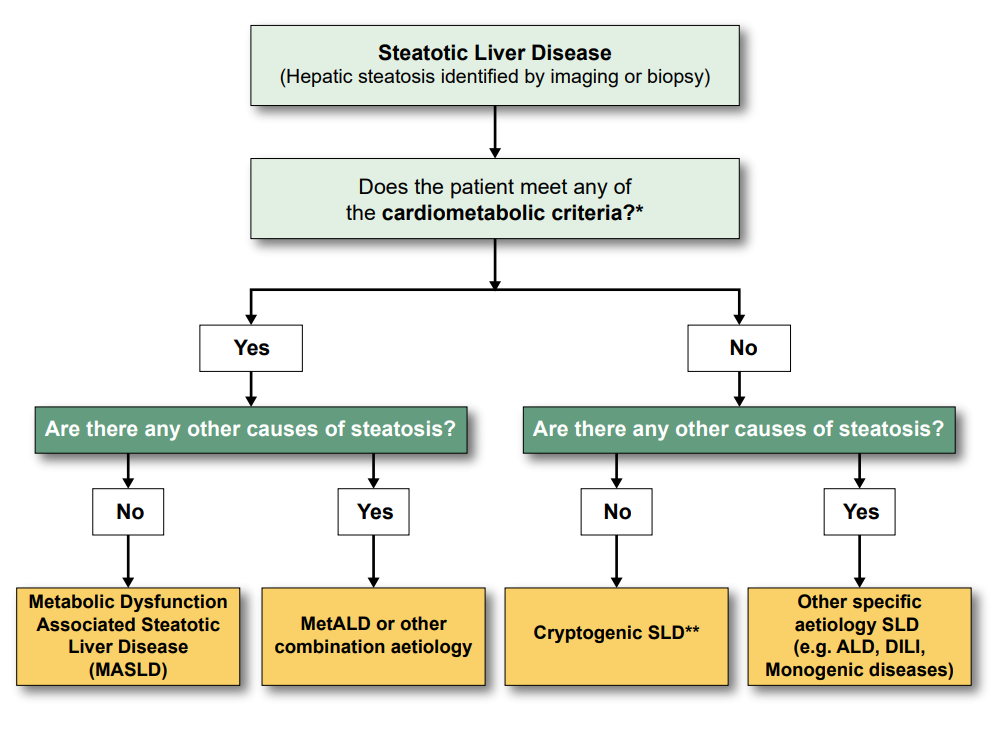 The NAFLD nomenclature is changing.
12
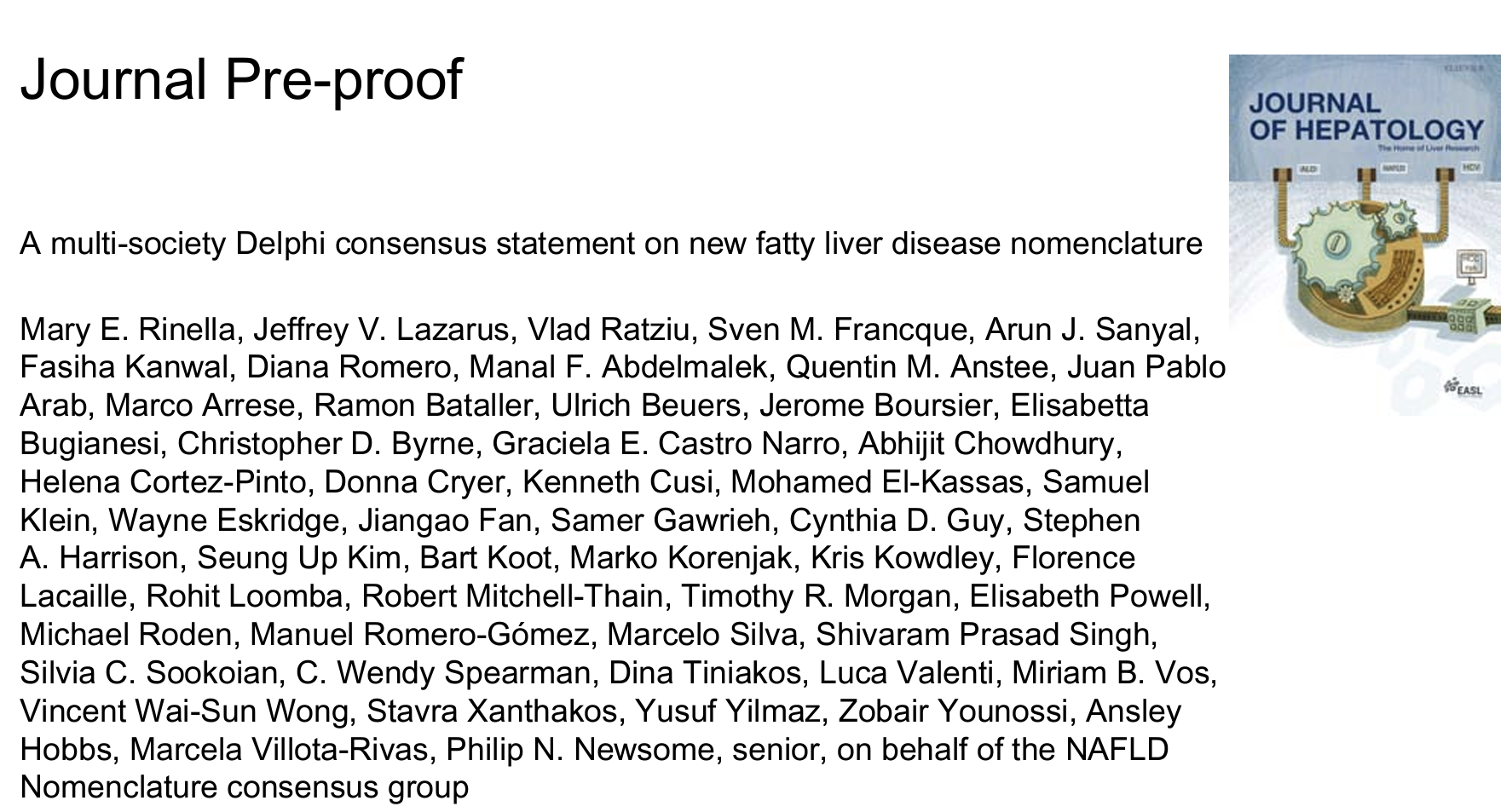 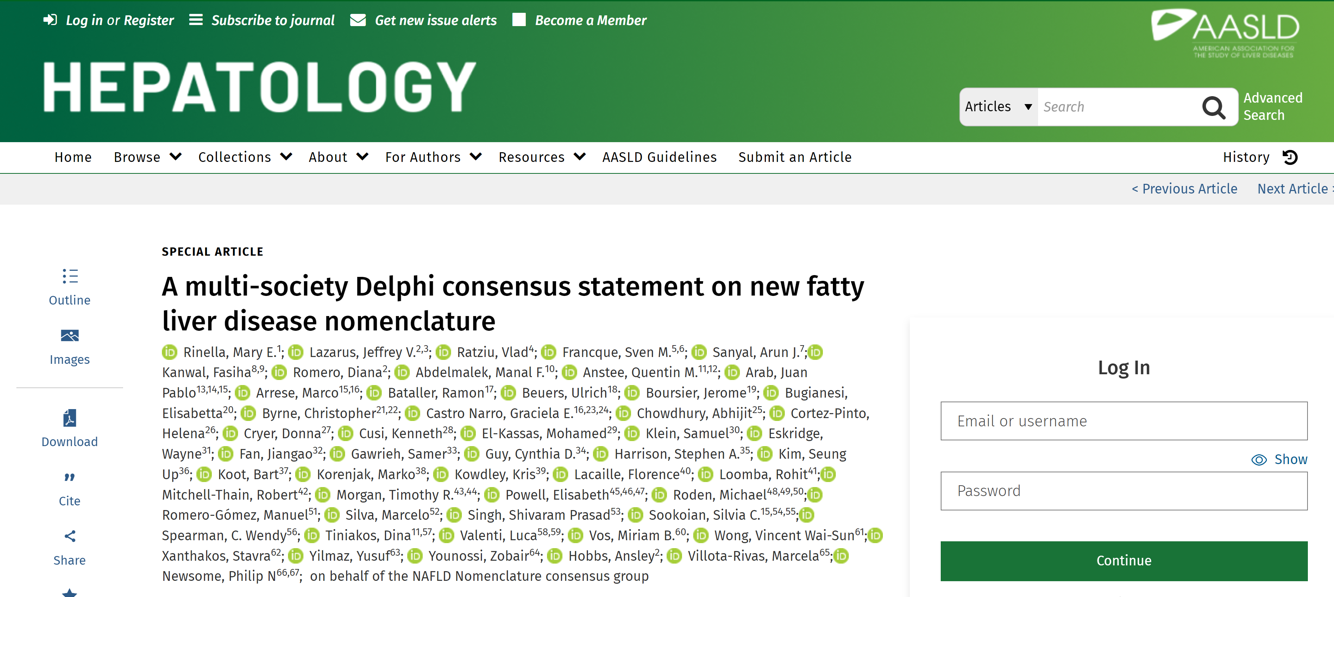 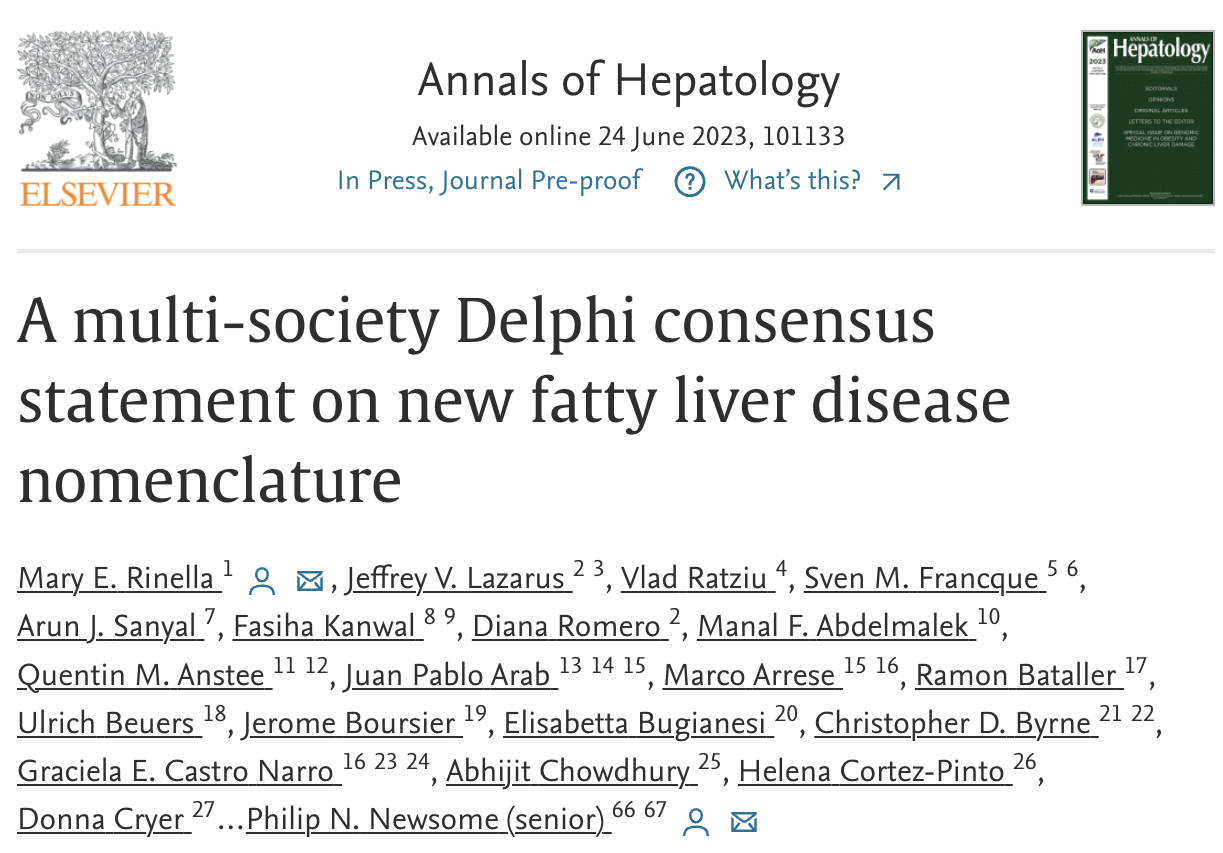 .
13
Endorsements – more than 70 societies
The NAFLD nomenclature is changing.
14
Overlap between NAFLD and MASLD
Impact interpretation of previously published data?
Impact on clinical trials?
Impact on qualification of biomarkers?
MASLD near complete overlap with NAFLD population
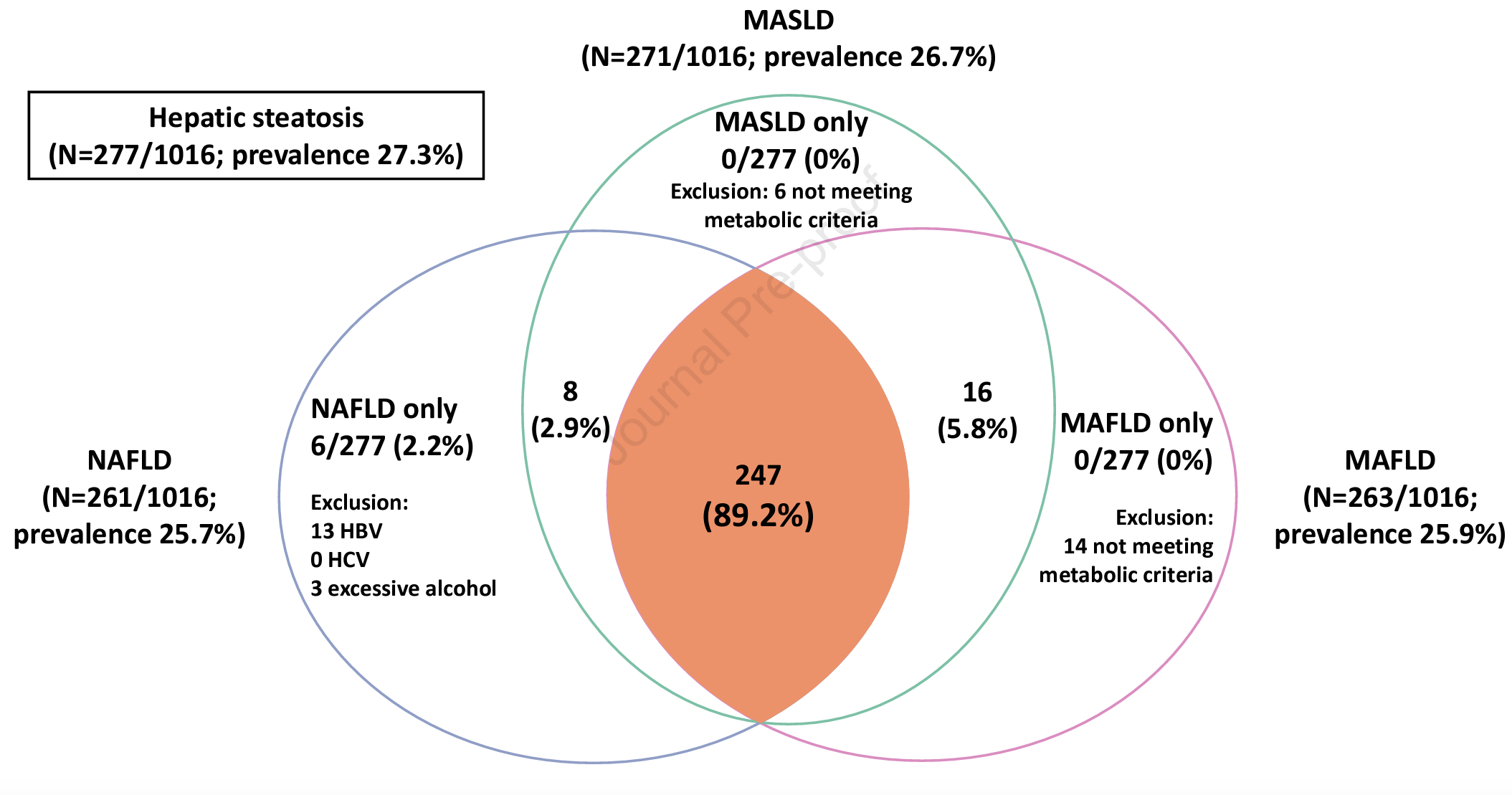 Add publications
MASLD closer overlap with  NAFLD than MAFLD in 3 Asian cohorts
Song et al. Can we use old NAFLD data under the new MASLD definition? J Hep 2023
[Speaker Notes: Fig. 1. (A) Venn diagram showing the distribution of patients with hepatic steatosis who fulfilled 1, 2, or all 3 definitions of MASLD, MAFLD, and NAFLD. Hepatic steatosis was diagnosed by proton-magnetic resonance spectroscopy in a population screening study of 1,016 apparently healthy individuals. (
 1,016 randomly selected community subjects who had undergone proton-magnetic resonance spectroscopy in Hong Kong from 2008-2010 (mean age 48±10 years; 57.3% women; body mass index [BMI] 22.8±3.5 kg/m2).[5, 6] The population prevalence of NAFLD, MASLD, and MAFLD was 25.7% (95% Journal Pre-proof4  CI 23.1-28.5%), 26.7% (95% CI 24.0-29.5%), and 25.9% (95% CI 23.2-28.7%) respectively. Among 277 subjects with intrahepatic triglyceride content ≥5%, 89.2% met all three definitions (Fig. 1A). Among 261 patients with NAFLD, only 6 (2.3%) and 14 (5.4%) did not fulfil the metabolic criteria of MASLD and MAFLD respectively.]
Near complete overlap in biomarker population
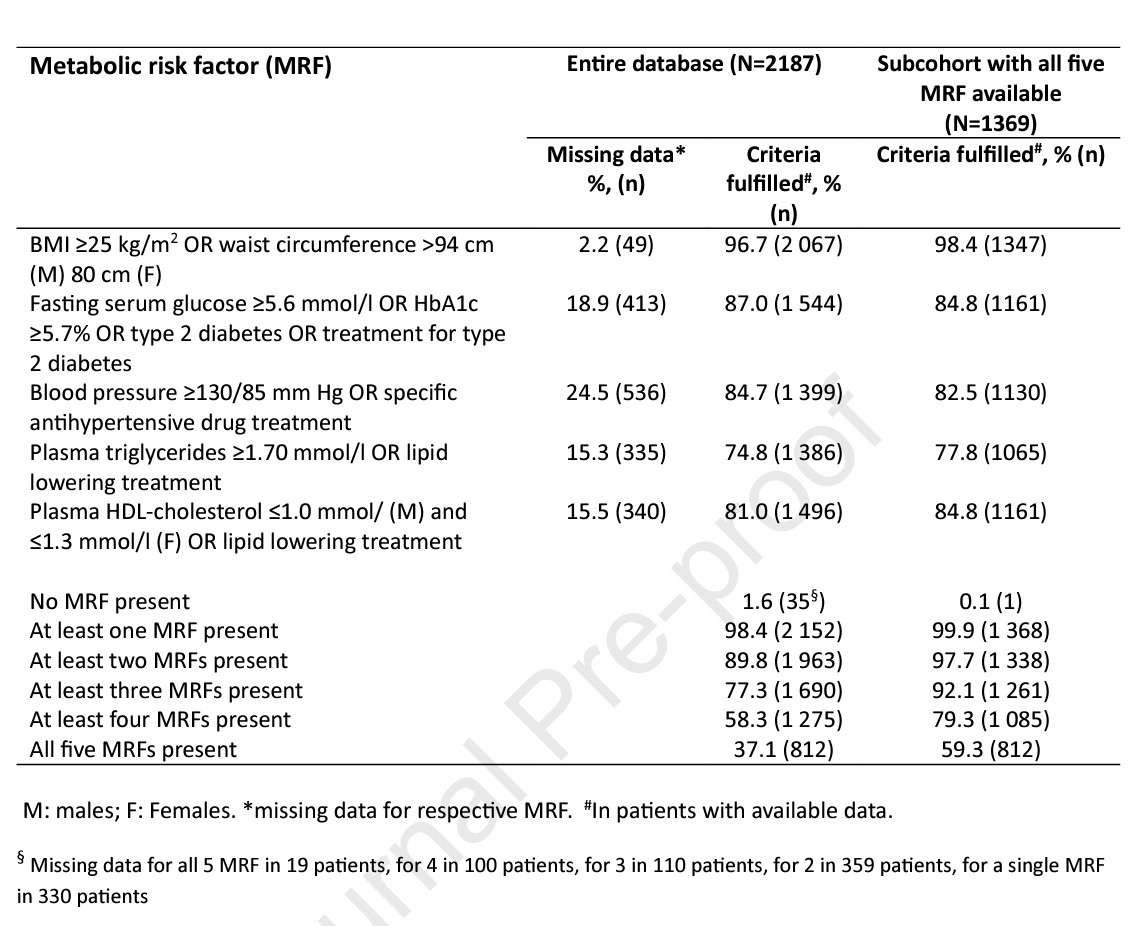 Data acquired for NAFLD are valid for MASLD
Nomenclature change will not impact biomarker development
Ratziu et al. Confirmatory biomarker diagnostic studies are not needed when transitioning from NAFLD to MASLD. J Hep 2023
Capture of ‘lean’ NAFLD – MASLD captures more left out with MAFLD criteria
Indian real world cohort of 1643 patients with NAFLD, 170 ‘lean’
84% fulfilled MASLD definition
49.4% fulfilled MAFLD definition
De et al. Metabolic dysfunction-associated steatotic liver disease (MASLD) definition is better than MAFLD criteria for lean patients with non-alcoholic fatty liver disease (NAFLD). J Hep 2023
[Speaker Notes: Metabolic risk profile in lean patients with NAFLD (n=170)]
Stigma
Stigma varies between individuals, cultures and languages
When possible, its important to avoid the use of potentially stigmatizing language
More on stigma is forthcoming
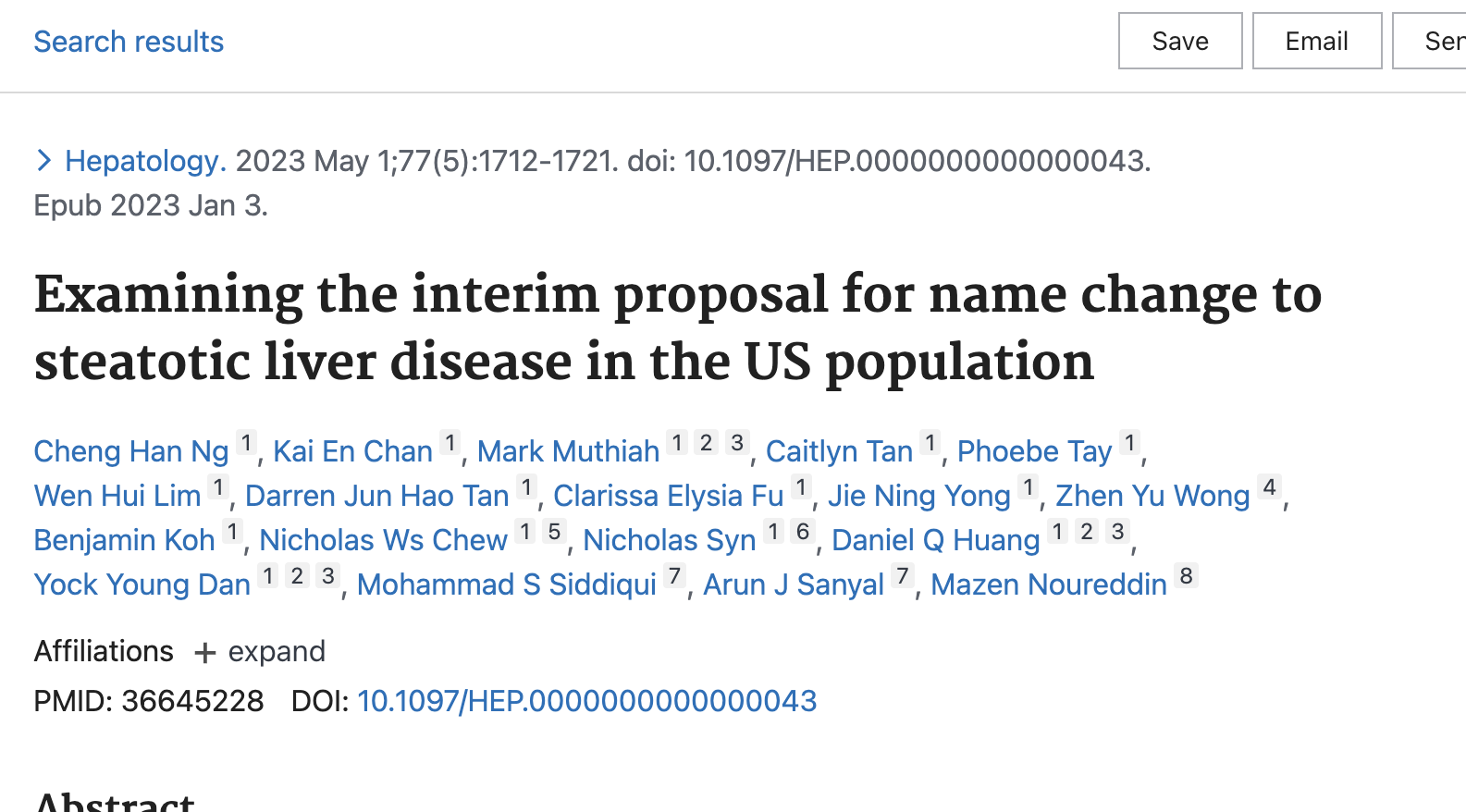 New opportunities for research
SLD subtypes: Comparison of all-cause mortality
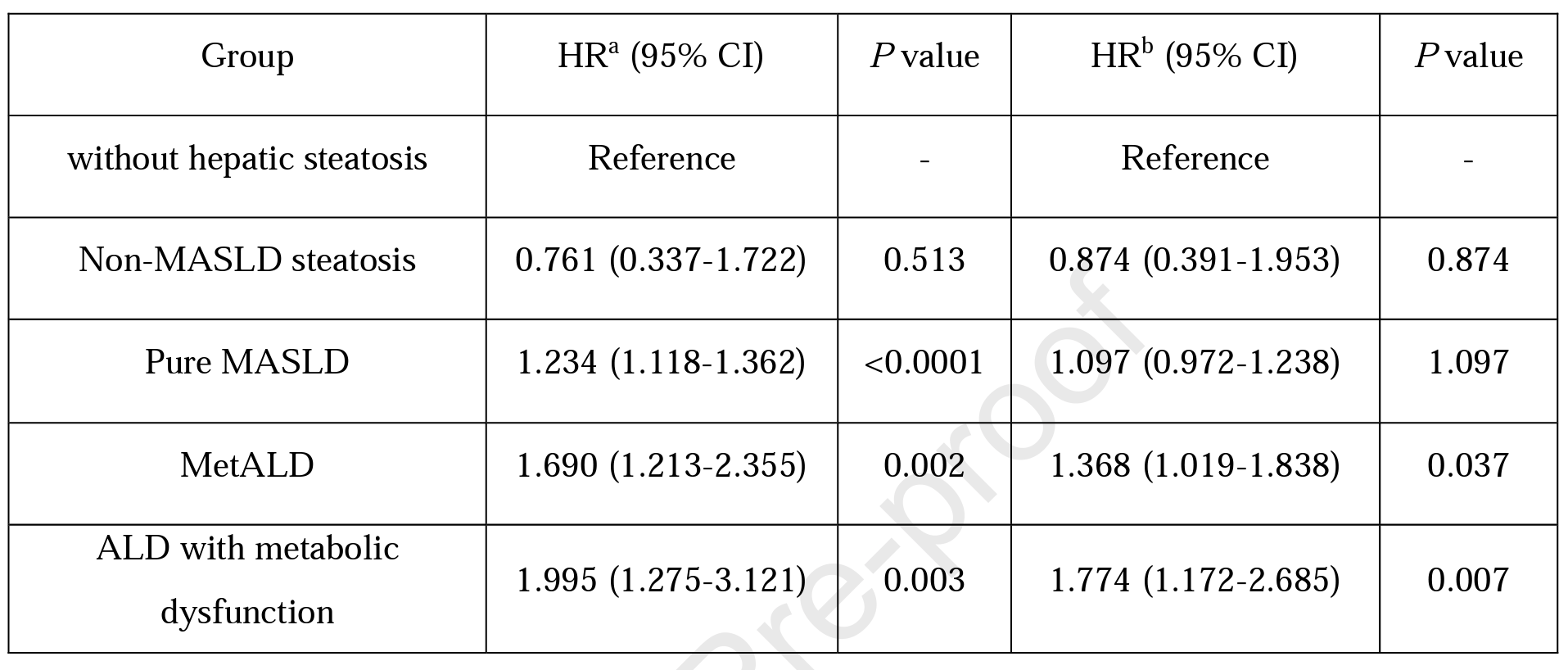 Li and Xie. Are there all-cause mortality differences between metabolic dysfunction-associated steatotic liver disease subtypes? J Hep 2023
Ciardullo et al. Exploring the landscape of steatotic liver disease in the general US population. Liver International 2023
[Speaker Notes: Ciardullo: data from NHANES – 99.4% of those with steatosis met CM criteria]
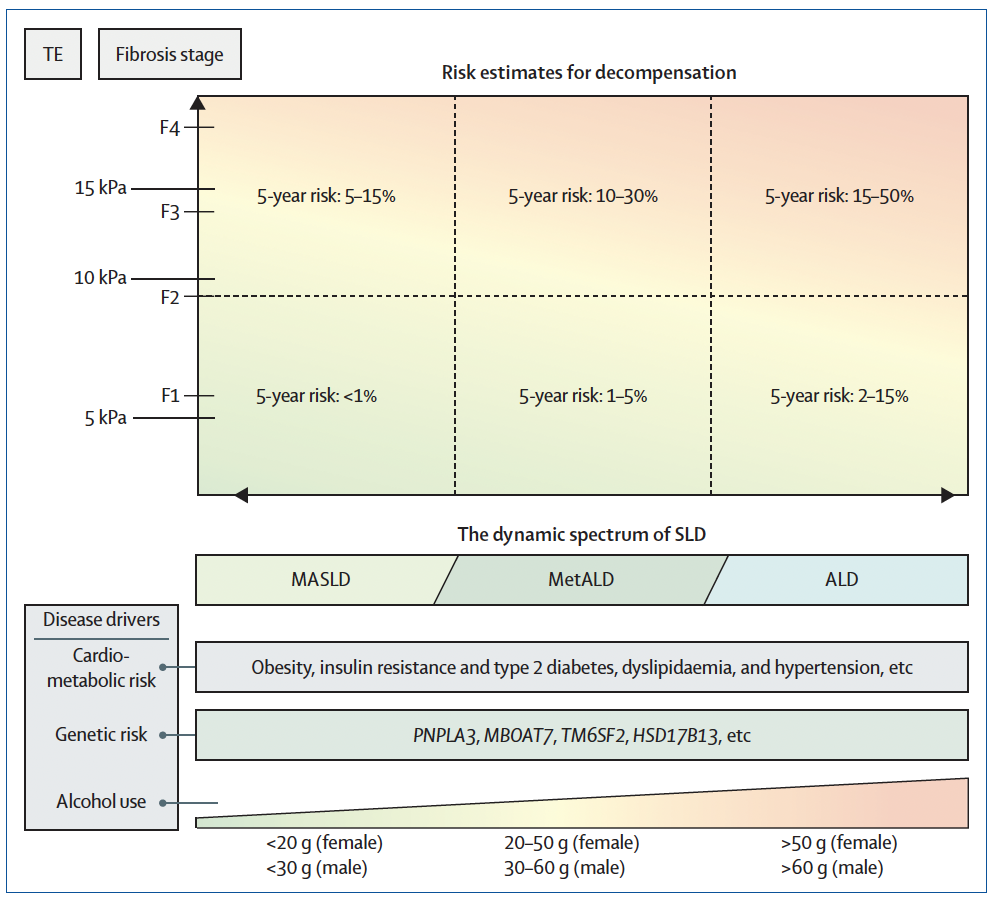 Dynamic specrum of MASLD-MetALD-ALD
Alcohol use interacts with cardiometabolic risk factors and impacts risk of decompensation
Israelsen et al.  MetALD: new opportunities to understand the role of alcohol in steatotic liver disease. Lancet GI Hep 2023
[Speaker Notes: Figure: The dynamic spectrum of steatotic liver disease 
The graph shows how the disease drivers of SLD (x-axis) and the severity of liver disease (y-axis) determine the risk of developing decompensated liver disease within 5 years. Risk estimates derived from observational studies.8,11–13 ALD=alcohol-related liver disease. F1=fibrosis stage 1. F2=fibrosis stage 2. F3=fibrosis stage 3. F4=fibrosis stage 4. MASLD=metabolic dysfunction-associated steatotic liver disease. SLD=steatotic liver disease. TE=transient elastography.]
Official Nomenclature Launch – June 24, 2023 (ILC)
Marketing/Press release 
Leadership Message from Norah Terrault  
Press release – issued Saturday June 24
Membership Message from Norah Terrault 
SIG Message from NAFLD SIG co-chairs
Website/Social media
New page built with videos and figures
Twitter posts - https://twitter.com/AASLDtweets 
Videos - https://www.aasld.org/new-nafld-nomenclature 
Diagnosis tool in development
The NAFLD nomenclature is changing.
23
Associations
Patients
Effective implementation
Unity
Providers
Regulators
Billing and coding
Pharma
[Speaker Notes: The proposed nomenclature allows the flexibility for refinement as new evidence emerges about underlying pathophysiology and risk factors.]
Public
Govt
Awareness and implementation
ILC
ALEH meeting
UEG
AASLD
Other national meetings
Individual symposia and society meetings
Pan-society leadership editorial
Delphi paper in 3 journals
Editorials in society journals and outside
Consultation with providers
Patient focus groups
FAQs
[Speaker Notes: Patients: focus groups for how we should discuss disease.  Will there be a distinction between what we describe to patients and what the disease is officially called]
Public
Govt
Global
Dissemination
Endorsement process ongoing
Engagement ongoing
Next Steps
Stakeholder meetings to determine implementation challenges and needs
Development of:
MASLD living guidelines on aasld.org
Decision tree and infographics
PowerPoint presentations on the new nomenclature available for use
Campaign to increase awareness and adoption
Society driven
Collaboration with industry
The NAFLD nomenclature is changing.
27